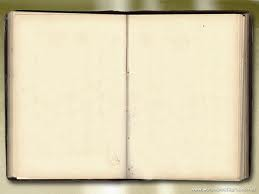 Indirect Object PronounsNotes # 15
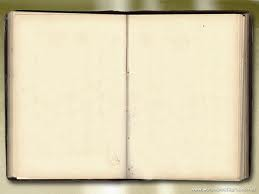 Indirect Objects tell 

*TO WHOM or FOR WHOM an action occurs.

I bought the skirt for her. 

	verb

subject
direct object
indirect 
object
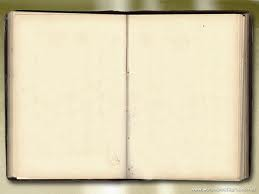 Indirect Object Pronouns
me / to me =	
you / to you =
him, her / to him, her =
us / to us =
them, y’all / to them, y’all =
me
te
le
nos
les
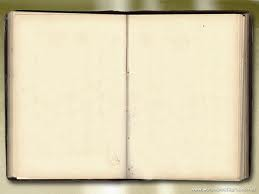 KEY WORDS
me  =	
te =
le =
nos =
les =
a mí
a ti
a él / a ella
a nosotros
a ellos/ellas/Uds.
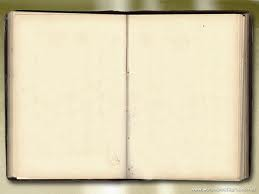 In Spanish: The Indirect Object Pronoun is placed BEFORE the conjugated verb.He speaks to me.Él me habla.